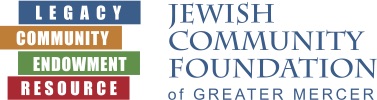 Jewish Community Foundation of Greater Mercer
Board of Trustees Meeting
January 29, 2024 at 7:30 PM
Mission statement
The Foundation is organized to promote philanthropy and to further the charitable needs of the Jewish community, other charitable institutions, and community organizations.
2
Agenda
Call to order
President’s Report 
Treasurer’s Report
Executive Director’s Report
Investment committee report
Affiliation Committee Report and Recommendation
Board discussion
Upcoming Programs and Activities
Good and Welfare 
Adjournment
3
Fund Activity and Asset UpdateFY24 To Date (July 1, 2023 – January 5, 2024)
Number of Funds
     Foundation Funds 5
     Custodial Funds 33
     Permanently Restricted 22
     Temporarily Restricted 11
     Donor Advised Funds 82
                        Total: 153
Closed Funds 0
Contributions: 85 transactions $2,308,981
Grants: 445 transactions $1,177,045
Assets: 16,652.118 (as of 1.29.24)
The above does not include:
JCFGM has not received $272,000 from the estate of Rick Glazer z’l 
Ewing property
Interest in a commercial building (inside a DAF)

Three year overview FY21, FY22, FY 223
42 Funds
Initial contributions: $3,787,987
4
Treasurer’s report
5
Executive Director’s Report
Update on FidTech
The JCFGM team has met weekly with the FidTech team since January of last year. Starting now, the teams will be meeting twice a month.
The FidTech team is responsive to JCFGM staff generated issues 
There is substantial improvement in the accuracy and timeliness of reporting by FidTech than the prior provider
Update on Social Media engagement
 JCFGM has been conducting quarterly reviews of social media activity 
There is greater engagement on Facebook than Instagram which speaks to the demographic of our followers
There is greater engagement when posts include local familiar individuals than text
6
Investment committee report
For the calendar year( to the end of December) the portfolio returned 17.07% compared to 16.83%for the benchmark (as calculated by Vanguard) For the year, both the Equity and Fund Income components of the portfolio were ahead of their respective benchmarks.
For the 3 years and 6 months JCFGM has used Vanguard as the manager, returns of 6.63%net of all Vanguard and mutual fund fees are ahead of the benchmark. (6.54% annualized)
During December, the Investment committee voted to change the asset allocation from 70/30 to 65/35 after the extremely strong runup in stocks for the year.
We are looking into offering Conservative and Aggressive Portfolio allocation options in addition to our current Moderate Portfolio allocation option, but that matter remains unresolved.
7
Executive Session
Confidentiality
8
Affiliation  Committee report
Jewish Community Foundation of Greater Mercer Committee: Chip Loeb, Joyce Kalstein, Susan Falcon, Jeff Miller– Linda Meisel/Staff 
Process 
Committee meeting to prepare for meetings with the two Federations November 2023
JCFGM exchanged information with each Federation.  This consisted of last 3 years of audit reports, current budget, and general materials related to the functioning of the organization. 
Meeting with Jewish Federation of West Central Leadership December 14, 2023
Meeting attendees: JCFGM committee and Robin Freedman-Kramer, ED of West Central, Michael Friedlander, West Central board chair, Ellen Teller, prior board chair; and Debra Harrison, Board member at large 
Meeting with Jewish Federation of Princeton Mercer Bucks December 18, 2023. 
Meeting attendees: JCFGM committee and Brian Chevlin, PMB board chair, Jan Kushner, treasurer, Seth Josephson, VP administration,  Don Leibowitz, past president,  Howard Cohen, trustee at large
9
Affiliation Committee
Jewish Community Foundation of Greater Mercer 
Option 1: No Affiliation  - Search to find a New Executive Director 
Option 2: Affiliation plan with Jewish Federation PMB
Option 3: Affiliation plan with Jewish Federation West Central (formerly JFedSHaW)
There has been discussion regarding a three agency  option, however, at this time, the Jewish Federation PMB has expressed that they are not interested.
10
Affiliation committee
Federation Models
Jewish Federation PMB – This is an allocation model Federation – The Federation raises monies, the majority of  which  ( beyond operating costs ) are then distributed to local community agencies and overseas. 
Jewish Federation PMB Guidestar/Candid rating: No rating 
 Jewish Federation West Central– this is a program model Federation. A portion of the monies raised stay with the Federation for community programs related to Jewish Communal issues/activities. The remainder of funds , after the Federation portion is allocated, is then allocated to local community agencies for specific programs and overseas. 
Jewish Federation West Central Guidestar/Candid rating: Platinum
11
Affiliation  Committee (cont’d)
Research
Jewish Federation West Central                                         Total Assets $3.1Million
Funds held at JCFGM:
Custodial Funds: 2
Custodial Funds owned by West Central community: 7 Agency Funds and 4 Congregational Funds 
Donor Advised Funds from members of West-Central community: 6
Restricted Funds: 1
12
Affiliation  Committee (cont’d)
Jewish Federation Princeton Mercer Bucks 
Custodial Funds: Federation 5                                                             Total Assets: $3.9Million 
Funds within the greater Mercer community
Custodial Funds: Agencies 3, Congregations 7    
Donor Advised Funds: 53 ( Assets $2.7 million)
Potential Funds at Risk 
Jewish Federation of PMB Custodial Funds and select DAF’s held by Federation leadership $1.6M
Restricted Funds: 32 (Assets $5M) for the Benefit of Princeton Mercer Bucks organizations
13
Affiliation  committee: Pros and Cons
Jewish Federation Princeton Mercer Bucks
Pros (items in blue represent those addressing issues identified in the JCFGM strategic plan)
Combination of 2 local Princeton community organizations who have had shared board members and understand local culture. 
Jewish Federation PMB completed a strategic plan which identifies key pillars for the organization in the future. 
This affiliation could potentially ease the current tensions between some of the local community agencies and bring the community together, including Board of Rabbis support. 
This affiliation  could promote additional awareness of JCFGM in the Princeton Mercer Bucks  community 
This affiliation  could mobilize local efforts to grow Life  & Legacy in a meaningful way in the community.
 There are shared board members and board members who wish to see the organization remain local 
More compact geographic area
14
Affiliation  Committee: Pros and Cons
Princeton Mercer Bucks
Cons
Jewish Federation PMB  currently has serious staff limitations which impacts all areas of administration and fundraising. 
The Jewish Federation PMB would need to invest in creating a staff roster, and that staffing up process might include the need for JCFGM reserve funding
Jewish Federation PMB has had a poorer performance  in annual campaign over earlier years and most recently with some key  PMB donors have moved from  the community.  There is a need to develop a plan  regarding campaign and budget needs relative to developing a strong campaign team.
Legacy  board mixed with new board members. The recently-constituted board has not yet articulated a new plan addressing the current realities of fundraising in Jewish organizations and the change in community demographics. 
Some West Central fundholders, both individuals and organizations, may move custodial and donor advised funds elsewhere.
15
Affiliation  committee: Pros and Cons
Jewish Federation West Central 
Pros (items in blue represent those addressing issues identified in the JCFGM strategic plan)
There is already a well organized  working relationship established between West Central and JCFGM including members of their board on the JCFGM board
The Jewish Federation West Central has sound fiscal management as evidenced by the organization budget management. 
The Jewish Federation West Center has a staff roster that can provide additional staff resources to JCFGM. 
Jewish Federation West Central has a newly developed  strategic plan with action steps. 
The West Central market would be open to JCFGM for both custodial and donor advised funds 
Jewish Federation West Central has a plan to expand the market for Life & Legacy to other small communities through the Federation network
Our experience with their board members serving on the JCFGM Board has been positive.
16
Affiliation Committee: Pros and Cons
Jewish Federation West Central 
Cons
Jewish Federation West Central is a small Federation and their campaign has not grown in the last few years
Jewish Federation West Central lacks familiarity with local PMB community culture
An alliance with Jewish Federation West Central might create tensions with partners and stakeholders in the Princeton Mercer Bucks community 
Larger geographic area to manage 
Some Mercer fundholders, as well as the Jewish Federation PMB  itself, may move custodial and donor advised funds elsewhere.
17
Affiliation  Committee
In all scenarios, the Jewish Community Foundation of Greater Mercer will retain it’s  separate 501C3 status. 
If there were to be an affiliation  with Jewish Federation of West Central, the current Executive Director would assume the staff leadership position.
If there were an affiliation  with the Jewish Federation of Princeton Mercer Bucks there is both expectation and discussion that there would be a search for executive  staff leadership.
Amy Zacks, Director of Philanthropy, would continue in her current role, so as to ensure a seamless transition for the Foundation.
18
Affiliation  Committee
Recommendations:
1. That current Executive Director, Linda Meisel, be asked to delay her retirement date to December 31, 2024. 
2. That the Jewish Community Foundation of Greater Mercer begin due diligence efforts and develop a plan with the Jewish Federation of West Central for governance, staffing and funding of an affiliation as well as set up  transition plan.  The timeline would be February 1- March 31. This may include hiring a consultant to provide best practice models on governance and organizational structure. 
3. That in April 2024, the Jewish Community Foundation board review that plan make a final decision
19
Affiliation  committee
Discussion
Follow up and Next Steps
Confidentiality
20
Upcoming Meetings and Programs
February 12, 2024, 7-8pm
What should be Top of Mind for the Jewish Community in the 2024 Election Season?
Featuring Dr. Benjamin Dworkin, Founding Director of the Rowan Institute for Public Policy, and Citizenship (RIPPAC) at Rowan University. Co-sponsored by the Jewish Federations of Princeton Mercer Bucks and West-Central New Jersey. This is a Zoom webinar.

March 4, 2024, 7-8pm
Jewish Life on College Campuses
Panel featuring student representatives, Rabbi Gil Steinlauf, Center for Jewish Life at Princeton University, and Rabbi Esther Reed, Hillel at Rutgers University. Co-sponsored by the Jewish Federation of Princeton Mercer Bucks. This is a Zoom webinar.

March 12, 2024, 7-8pm
Life & Legacy Workshop: Shining a Spotlight on Life & Legacy Community Leaders. Featuring Susan Kostin from Stamford, CT, Mindy Holland from Northeast NY, and Linda Moskowitz from Phoenix, AZ. Moderated by Walter Yosafat, JCFGM Trustee. This is a Zoom webinar.

April 3, 2024, 7-8pm
Institutional Roundtable with Linda Meisel and Harvey Fram
This is a Zoom meeting.

April 16, 2024, 7-8pm
Annual Investment Summit
This is a Zoom meeting.

May 23, 2024, 5-7pm
Jewish Community Foundation of Greater Mercer 60th Anniversary and Life & Legacy Celebration
In-Person Cocktail Reception, Location TBA
21
Upcoming Meetings
Investment committee meeting: March 11, 2024 at 7:30 PM
Board meeting: March 25, 2024 at 7:30 PM
Executive Committee: April 15, 2024 at 7:30 PM 
Board Meeting: May 20, 2024 at 7:30 PM
Annual Meeting: June 10, 2024 at 7:30 PM
Investment committee meeting: June 17, 2024 at 7:30 PM
22
Good and Welfare
Scott and Jeri Schaefer are expecting a grandchild in July
Joanne Snow reported her son has a job with a Hedge fund
Jill Schwartz Chevlin and Brian Chevlin on the birth of their grandson
23